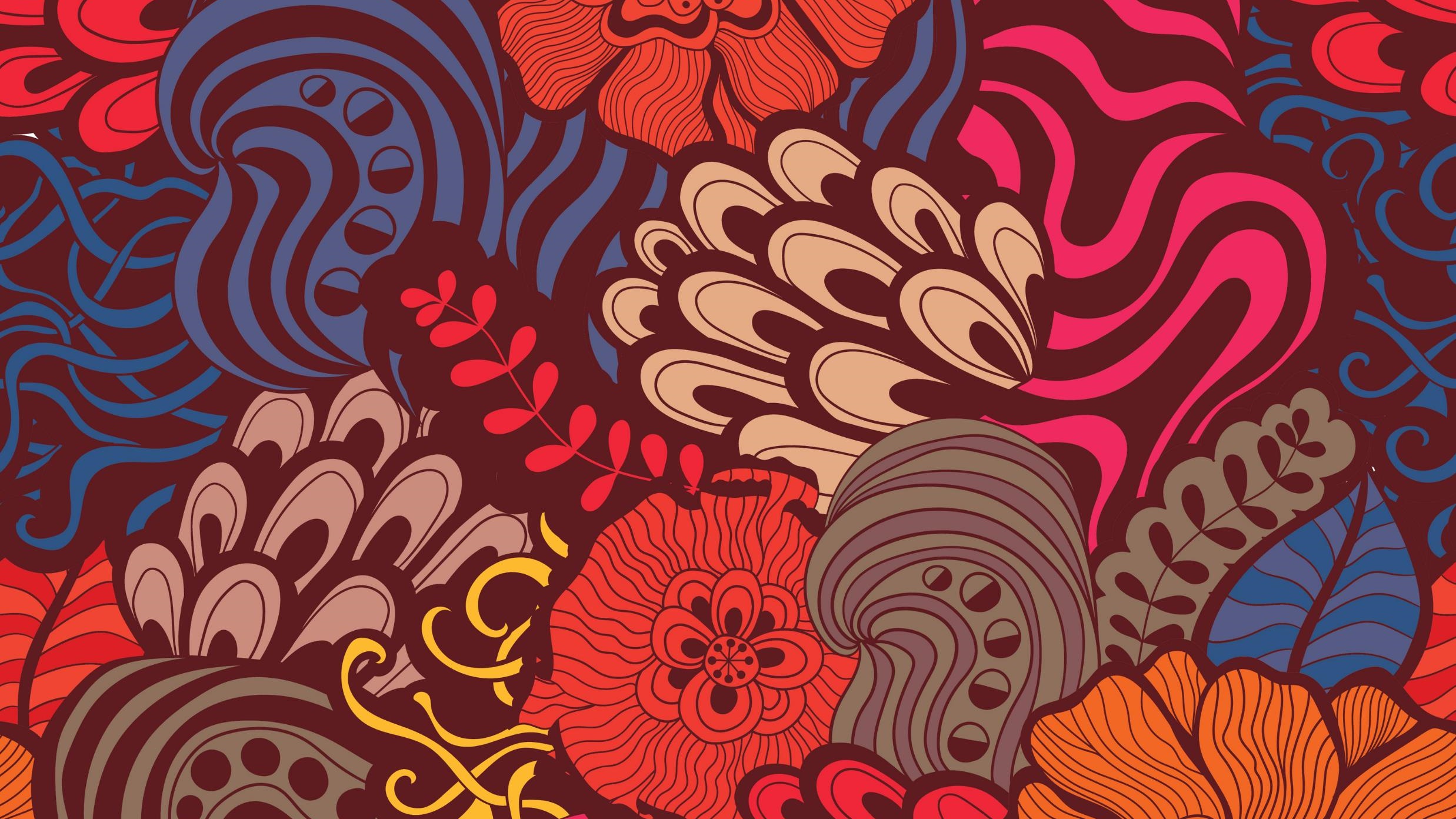 Strutture Dati -  PILE E Code
Corrado Aaron Visaggio
Introduzione
Sono tipi di dato che consentono di rappresentare sequenze di elementi in cui gli inserimenti e le cancellazioni sono eseguite con particolari modalità che prendono il nome di politiche.
Le Pile o Stack sono multi-insiemi gestiti con politica LIFO (Last-In-First-Out): una eliminazione ha per oggetto l’elemento che è stato inserito per ultimo.
Per la realizzazione si può utilizzare un vettore o una lista.
Top memorizza l’indice dell’elemento affiorante.
Top=-1 -> pila vuota
Operazioni:
PUSH (elemento): introduzione nuovo elemento
POP (pila): estrazione dell’ultimo elemento
TEST: verifica che la pila (non) sia vuota
05/04/2022
Rappresentazione sequenziale di pile, mediante vettore
top
top
Facciamo la push di 21
2
2
0
3
2
0
5
1
5
1
18
18
3
21
3
05/04/2022
Pila implementata come vettore
/* PilaArr.c */
#include "Infobase.h"
#include "PilaArr.h"
int PilaStato;
/* CreaPila */
void CreaPila(Pila *P){
P->Cima = 0;
PilaStato = PilaOK;
} /* end CreaPila */
/* PilaVuota */
int PilaVuota(Pila *P){ /* *P per economia */
return (P->Cima==0);
} /* end PilaVuota */
/* Push */
int Push(Pila *P, Atomo A){
if ( P->Cima==MaxDim)
PilaStato = PilaPiena;
else {
PilaStato = PilaOK;
P->Cima=P->Cima+1;
P->Dati[P->Cima-1] = A;
}
return PilaStato;
} /* end Push */
/* Pop */
int Pop(Pila *P, Atomo *A){
if (P->Cima == 0)
PilaStato = PilaNoPop;
else {
PilaStato = PilaOK;
*A=P->Dati[P->Cima-1];
P->Cima=P->Cima-1;
}
return PilaStato;
} /* end Pop */
05/04/2022
Pila implementata con i puntatori
/* PilaPun.h */
#define PilaNoPop 1
#define PilaOK 0
typedef struct TCellaPila {
struct TCellaPila *Prox;
Atomo Dato;
} CellaPila;
typedef CellaPila *Pila;
extern void CreaPila(Pila *P);
extern int PilaVuota(Pila P);
extern int Push(Pila *P, Atomo A);
extern int Pop(Pila *P, Atomo *A);
extern int PilaStato;
/* PilaPun.c */
#include "InfoBase.h"
#include "PilaPun.h"
#include <stdlib.h> /* serve per malloc e free
*/
int PilaStato=PilaOK;
/* CreaPila */
void CreaPila(Pila *P) {
  *P=NULL;
} /* end CreaPila */
05/04/2022
/* PilaVuota */
int PilaVuota(Pila P) {
PilaStato=PilaOK;
return (P==NULL);
} /* end PilaVuota */
/* Push */
int Push(Pila *P, Atomo A) {
CellaPila *Temp;
PilaStato=PilaOK;
Temp=(Pila)malloc(sizeof(CellaPila));
Temp->Dato=A;
Temp->Prox=*P;
*P=Temp;
return PilaStato;
} /* end Push */
/* Pop */
int Pop(Pila *P, Atomo *A) {
CellaPila *Temp;
if (*P==NULL)
PilaStato=PilaNoPop;
else {
PilaStato=PilaOK;
Temp=*P;
*P=Temp->Prox;
*A=Temp->Dato;
free(Temp);
}
return PilaStato;
} /* end Pop */
05/04/2022
Esempio
Rovesciare una sequenza di caratteri forniti in input. Si richiede prima di memorizzare tutti i caratteri che giungono in
input, poi di estrarli nell'ordine inverso. In accordo con la logica di utilizzo della pila si può usare il seguente algoritmo:
crea uno stack vuoto
finché ci sono elementi nella sequenza
acquisisci un elemento
inserisci l'elemento nello stack
finché ci sono elementi nello stack
prendi l'elemento in cima allo stack
visualizza
esegui pop
05/04/2022
#include <stdio.h>
#include "InfoBase.h"
#include "PilaPun.h" /* sostituibile con
PilaArr.h */
void RibaltaTesto();
main(){
   char Risposta[1];
   printf("Vuoi ribaltare una riga (S/N) ? ");
   gets(Risposta);
   while (Risposta[0]=='S') {
     printf("Riga da ribaltare ? \n");
     RibaltaTesto(); /* Beta */
     printf("\n");
     /* a capo dopo il ribaltamento */ /* Teta */
     printf("Vuoi ribaltare un'altra riga (S/N) ? \n");
     gets(Risposta);
}
return 0;
}
05/04/2022
/* Infobase.h */
#define MaxDim 10
#define Null '\n' /* elemento terminatore */
typedef char Atomo;
extern void Acquisisci(Atomo *A);
extern void Visualizza(Atomo A);

/* Infobase.c */
#include <stdio.h>
#include "InfoBase.h"
void Acquisisci(Atomo *A){
  *A=getchar();
}
void Visualizza(Atomo A){
  printf("%c",A);
}
void RibaltaTesto(){
   Pila P;
   Atomo C;
   CreaPila(&P);
   do {
    C=getchar();
    if (C!='\n’)
      if (Push(&P,C)!=PilaOK)
        printf("non inserito\n");
   }
   while (C!='\n’);
   while (Pop(&P,&C)==PilaOK)
        printf("%c",C);
}
05/04/2022
Code
Multi-insiemi gestiti con disciplina FIFO (First-In-First-Out): una eliminazione ha per oggetto l’elemento che è stato inserito per primo
Le possibili rappresentazioni (sequenziale  o collegata) sono analoghe a quelle delle pile, ma qui conviene avere accesso sia al primo elemento (per l’estrazione) che all’ultimo (per l’inserimento)
Nella rappresentazione collegata (liste) utilizza due variabili di tipo puntatore (first, last).
Coda vuota rappresentata da first=NULL e last= NULL
Operazioni:
IN(elemento, coda) -> inserimento di un nuovo elemento
OUT (coda) ->estrazione di un elemento 
TEST ->verifica che la coda (non) sia vuota
05/04/2022
Rappresentazione collegata (liste)
last
first
6
3
1
4
05/04/2022
Rappresentazione collegata (liste)
IN(7,C)
last
first
7
6
3
1
4
05/04/2022
Rappresentazione collegata (liste)
OUT(C)
first
last
7
6
3
4
05/04/2022
/* QUEUE INTERFACE - file queue.h*/
#include "el.h"
typedef struct list_element
{ el_type value;
  struct list_element *next;
} item;
typedef item* punt;
typedef struct {punt primo;
punt ultimo;} queue;
typedef int boolean;
/* PROTOTIPI DI FUNZIONE (extern) */
queue emptyqueue(void);
boolean test_coda_vuota(queue);
el_type top(queue);
queue out(queue);
queue in(el_type, queue);
void showqueue(queue);
05/04/2022
/* QUEUE IMPLEMENTATION - file queue.c */
#include <stdio.h>
#include <stdlib.h>
#include "queue.h"
/* OPERAZIONI PRIMITIVE */
queue emptyqueue(void)
{ queue C;
  C.primo=NULL;
  C.ultimo=NULL;
  return(C); };
  boolean test_coda_vuota(queue C) { return ( (C.primo==NULL) && (C.ultimo==NULL)); };
el_type top(queue C) {
  if (test_coda_vuota(C))
    { printf("coda vuota\n"); }
  else { return (C.primo->value); }
}
queue out(queue C){
  if (test_coda_vuota(C))
     { printf("coda vuota\n"); }
   else { C.primo=C.primo->next;
      return (C); }
}
05/04/2022
queue in(el_type e, queue C) {
  item* p;
  p=(item *)malloc(sizeof(item));
  p->value=e;
  p->next=NULL;
  if (C.primo==NULL) {C.primo=p; C.ultimo=p;}
  else {C.ultimo->next=p; C.ultimo=C.ultimo->next; }
  return(C);
}
/* OPERAZIONI NON PRIMITIVE */
void showqueue(queue C){
  item* l=C.primo;
  printf("[");
  while (l!=NULL) { 
    printf("%d",l->value);
    l=l->next;
    if (l!=NULL) printf(", "); }
  printf("]\n");
}
05/04/2022
/* FILE PROGRAMMA */
#include "queue.h"
void main(void) { 
  queue coda; /* dich. dato */
  coda=emptyqueue();
  showqueue(coda);
  coda=in(3,coda);
  showqueue(coda);
  coda=in(5,coda);
  showqueue(coda);
  coda=in(7,coda);
  showqueue(coda);
  coda=out(coda);
  showqueue(coda);
}
05/04/2022